National Income and Price Determination
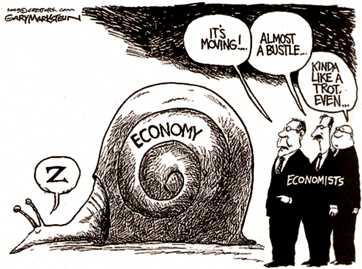 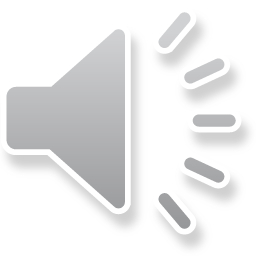 Disposable Income – DI
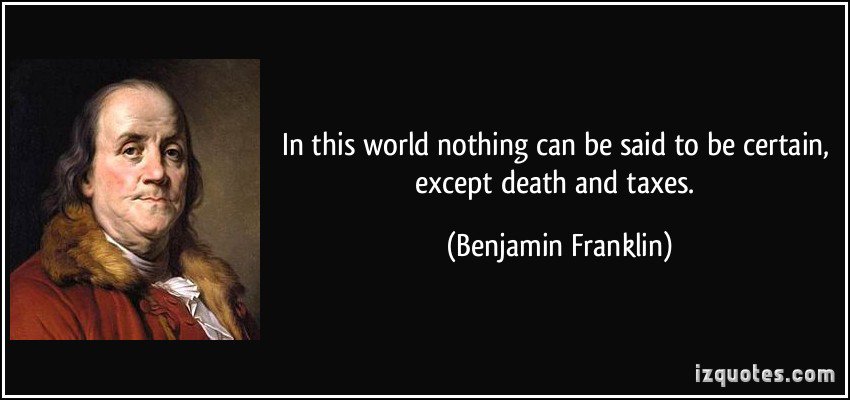 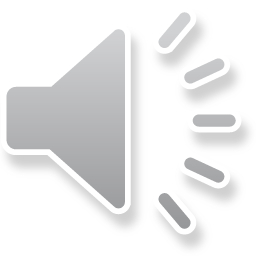 Disposable Income – DI
	A.  Personal income after taxes
	B.  Consumption + Savings = Disposable Income
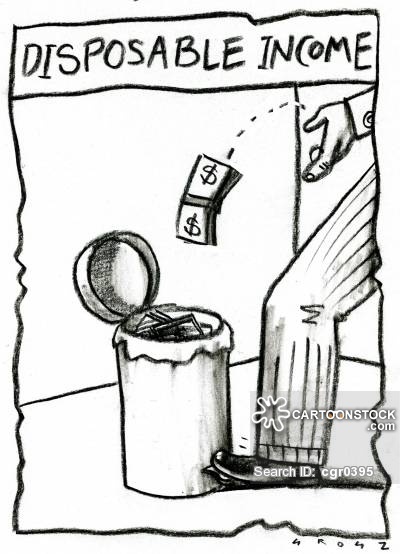 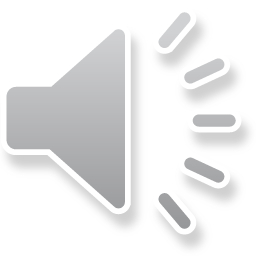 Let’s work a sample problem

Consumption + Savings = Disposable Income
-500
0
600
1000
1500
3000
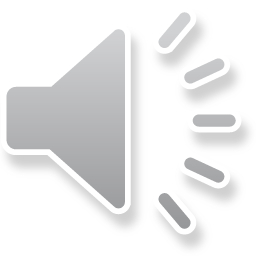 pro·pen·si·ty
prəˈpensətē/
noun
noun: propensity; plural noun: propensities
an inclination or natural tendency to behave in a particular way
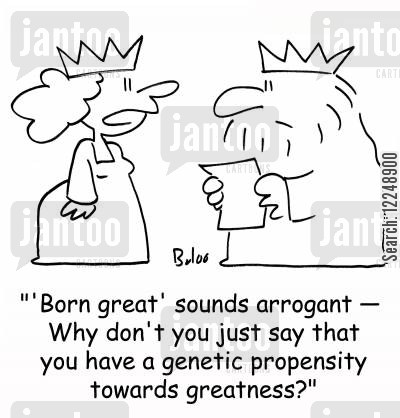 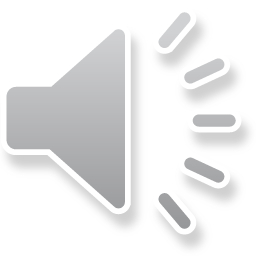 Average Propensity to Consume
	Percentage of disposable income that is consumed

APC =



III. Average Propensity to Save
Percentage of disposable income that is saved

APS =


APC + APS = 1
Consumption
Disposable income
savings
   DI
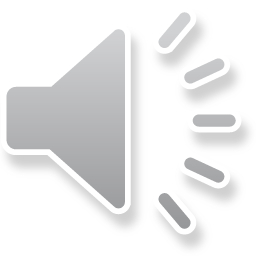 Let’s work a sample problem
Consumption
       DI
APC =
1,500
1,000
= 1.5
APC =
1.5
1
.8
.75
.7
.5
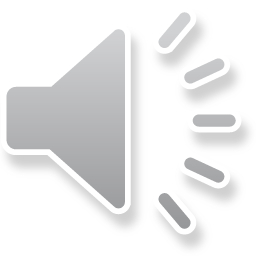 Let’s work a sample problem
Savings
    DI
OR  APC + APS = 1
APS=
APS =  1.5 + X = 1
APS = -.5
-500
1,000
= -.5
APS =
-.5
0
.2
.25
.3
.5
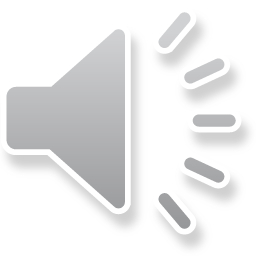 Marginal Propensity to consume
	A.  Marginal = extra
	B.  proportion of any change in disposable income that 	      is consumed
	C.  MPC  =  change in consumption  
		               change in DI

V.  Marginal Propensity to Save
	A.  proportion of any change in disposable income that 	      is saved
	B.  MPS = change in saving
		      change in DI

	C.  MPC + MPS = 1
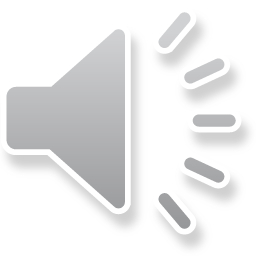 -80
-40
0
40
80
Savings = DI - C
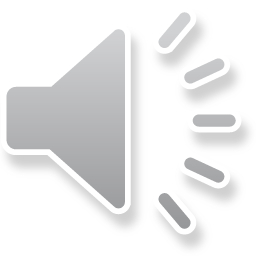 No previous year to compare
$100
$100
$100
$100
Change in DI
How much did DI go up from the previous year
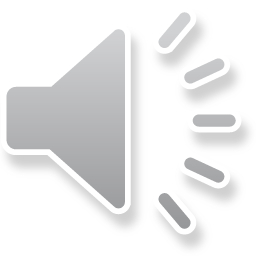 No previous year to compare
No previous year to compare
$60
$60
$60
$60
Change in C
How much did C go up from the previous year
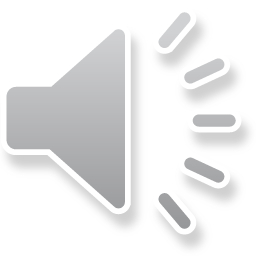 _ Consumption__
Disposable Income
No previous year to compare
No previous year to compare
No previous year to compare
.6
$60
$60
.6
$60
.6
$60
.6
MPC =
__Change in Consumption__
Change in Disposable Income
60
100
= .6
MPC =
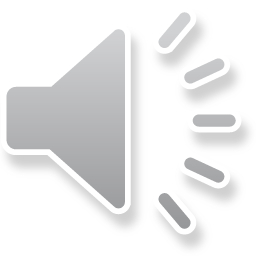 _ Consumption__
Disposable Income
No previous year to compare
No previous year to compare
No previous year to compare
No previous year to compare
$40
$40
$40
$40
Change in S
How much did S go up from the previous year
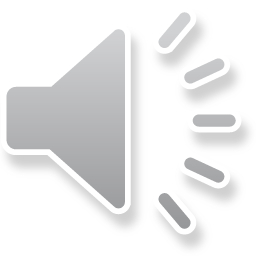 No previous year to compare
No previous year to compare
.4
.4
.4
.4
____Change in Savings____
Change in Disposable Income
MPS =
40
100
= .4
MPS =
MPS + MPC = 1
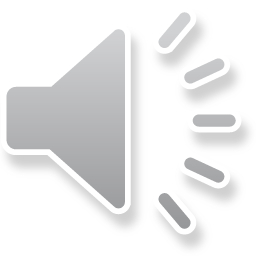 Time to Kahoot --- use the first link below to do the practice Kahoot yourself!
https://kahoot.it/challenge/05067539?challenge-id=656b9424-a7e1-404f-a793-17b932e0d60f_1603650380506
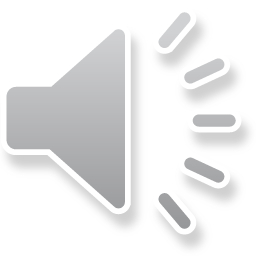 https://play.kahoot.it/#/?quizId=be0fab4a-c731-4bb2-aede-2f03dad0e504
VI.  Multiplier
A small change in:
Consumption (C)
Investment spending (Ig)
Government purchases (G)
Net exports (Xn)
      leads to an even bigger change in GDP
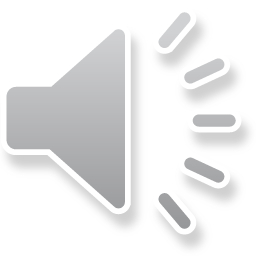 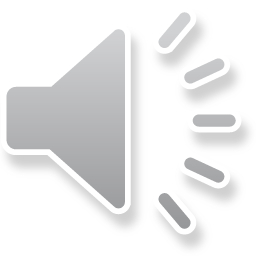 VI.  Multiplier
A small change in
Investment spending 
Consumption
Net exports
Government purchases
      leads to an even bigger change in GDP
Multiplier determines how large the change will be

Multiplier =

Multiplier =
___1___
1 - MPC
_1__
MPS
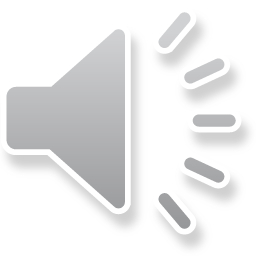 Let’s review and go through an example -
Disposable Income

APC (as a % or fraction) --  The average of what people will _________ 

APS (as a % or fraction) --  The average of what people will _________

APC + APS will always =  ______
consume.
save.
one
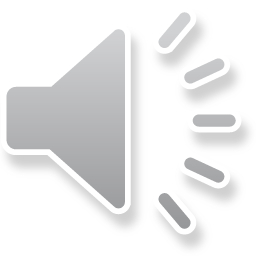 Marginal Analysis:  What happens when a NEW unit is added?
consume.
MPC = What % of new DI people will ________

MPS = What % of new DI people will ________

MPC + MPS will always = ______
save.
one
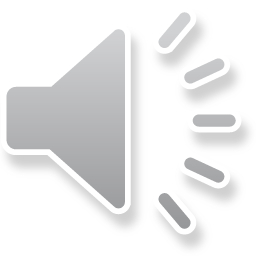 Narvaizville gives all citizens a $1,000 tax cut!
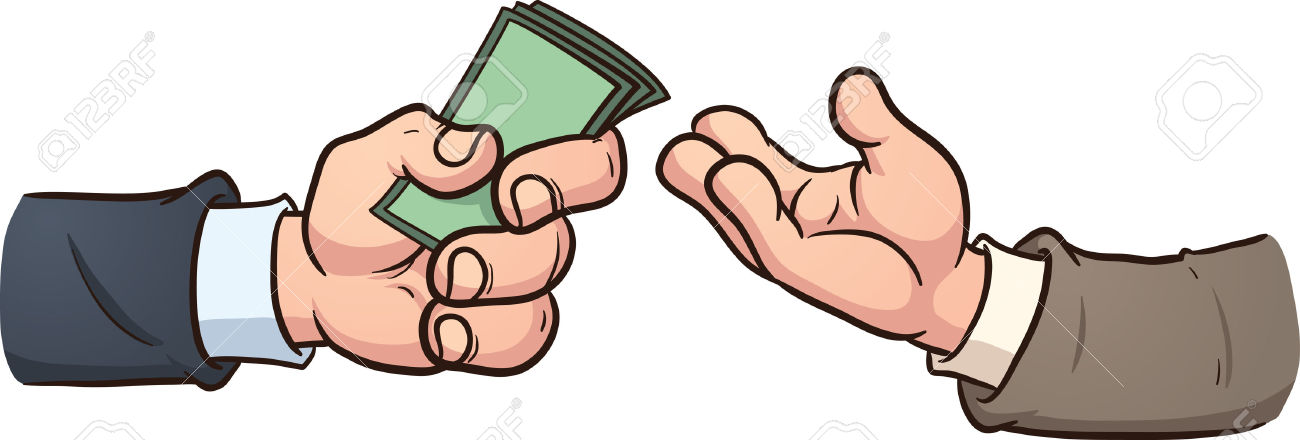 MPC = .9 --- this means you will spend 90% of new moneyMPS = .1
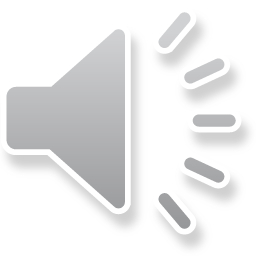 Assume new marginal income is created – a $1000 tax cut 	SO – everyone has an extra $1000 of DI	MPC = .9 --- this means you will spend 90% of new moneyMPS = .1
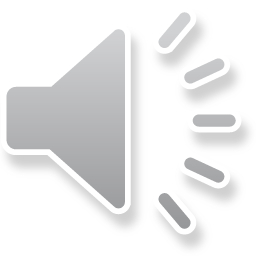 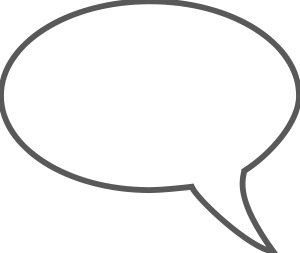 WOW! $1,000 How much will I spend?
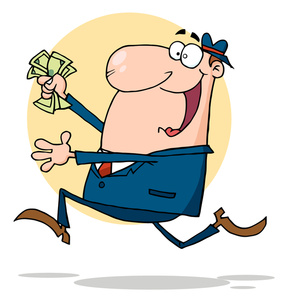 MPC = .9MPS = .1
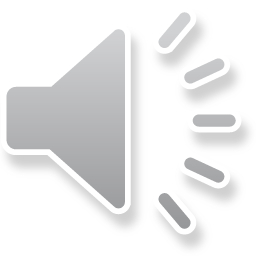 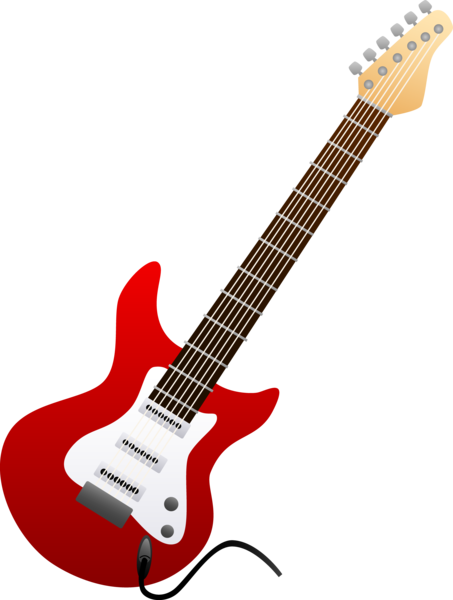 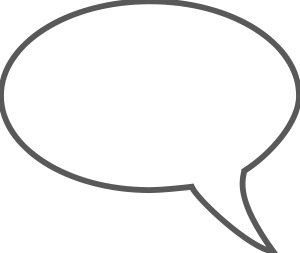 MPC = .9MPS = .1
I’m going to buy that new $900 guitar I wanted and save the rest
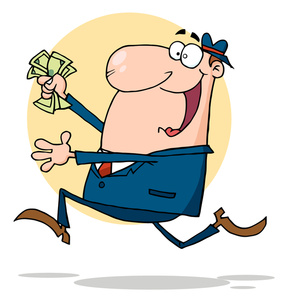 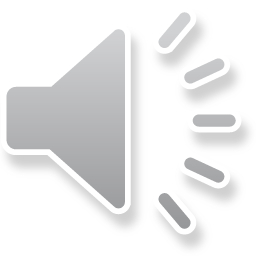 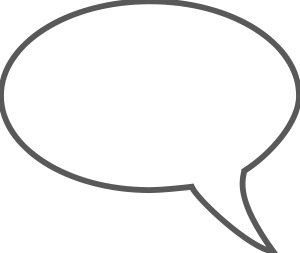 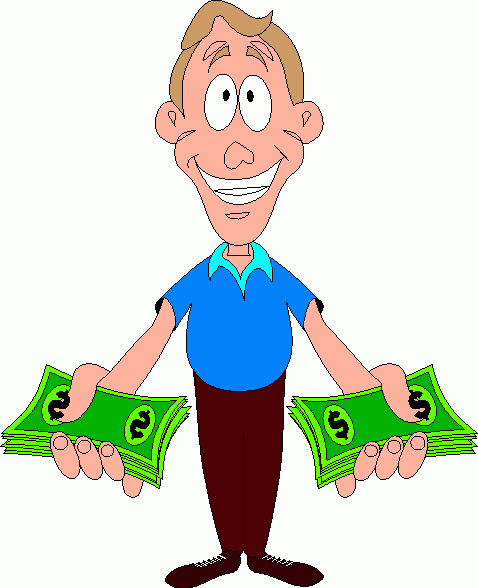 MPC = .9MPS = .1
I just sold a $900 guitar!  What should I do with the money?
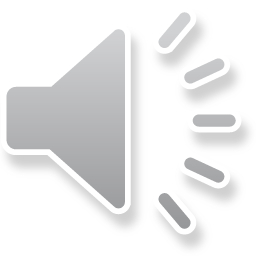 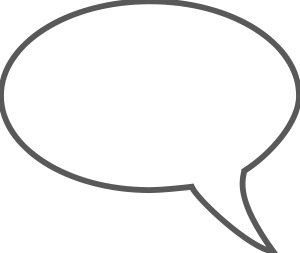 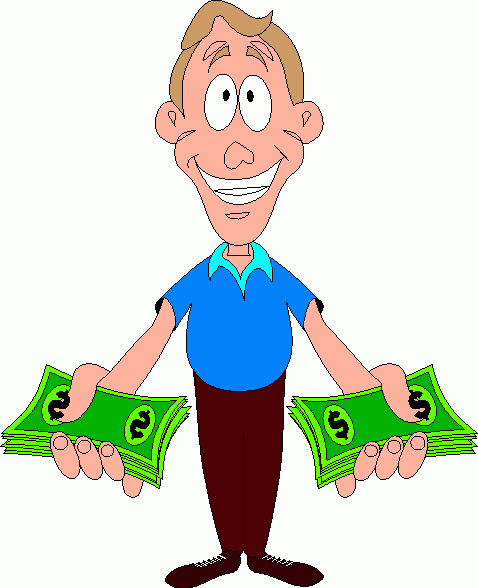 MPC = .9MPS = .1
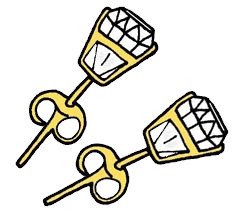 I’m going to buy my wife the diamond earrings she wanted.
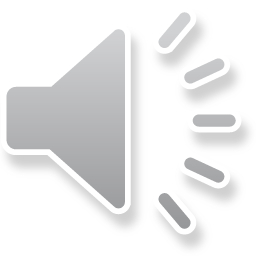 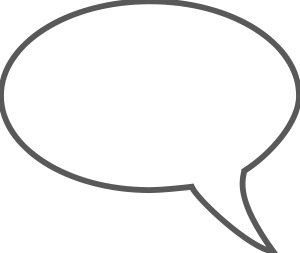 MPC = .9MPS = .1
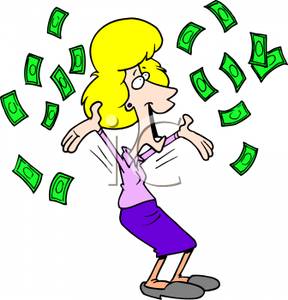 How should I spend my extra cash?
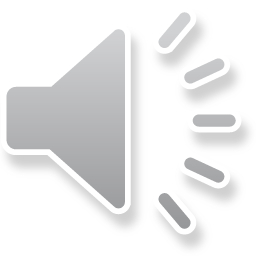 MPC = .9MPS = .1
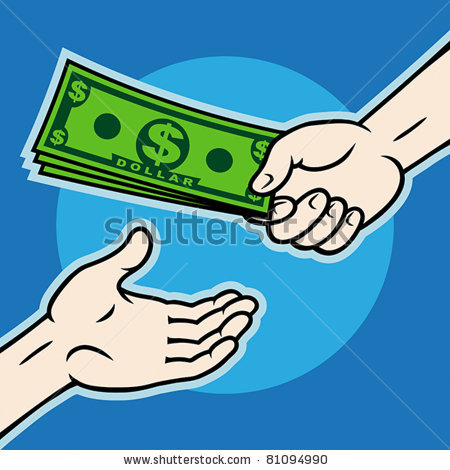 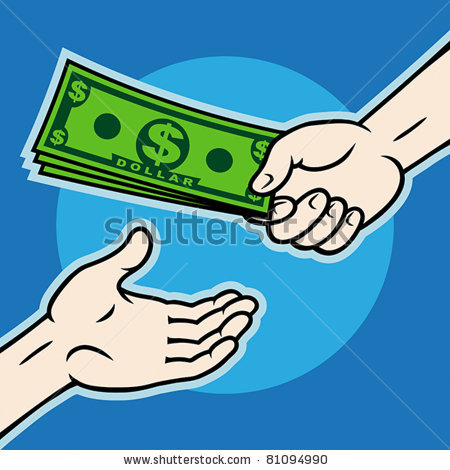 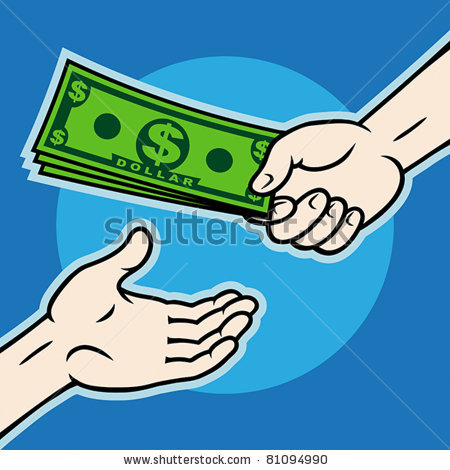 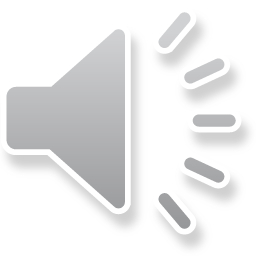 MPC = .9MPS = .1
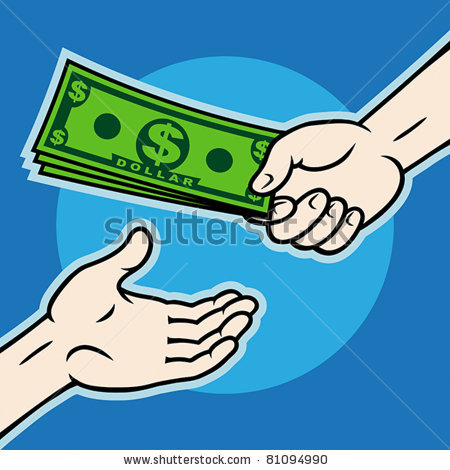 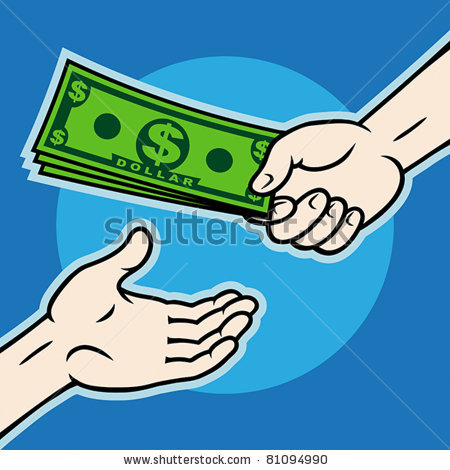 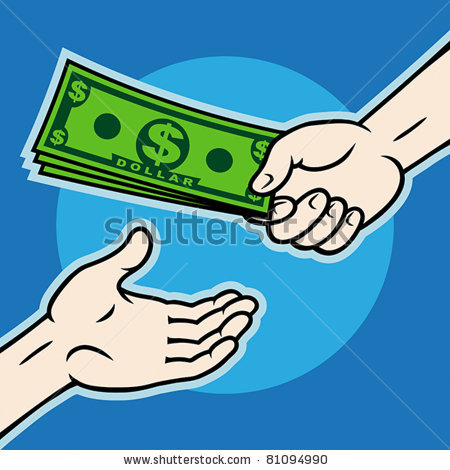 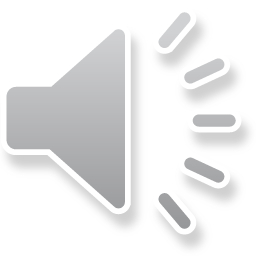 MPC = .9MPS = .1
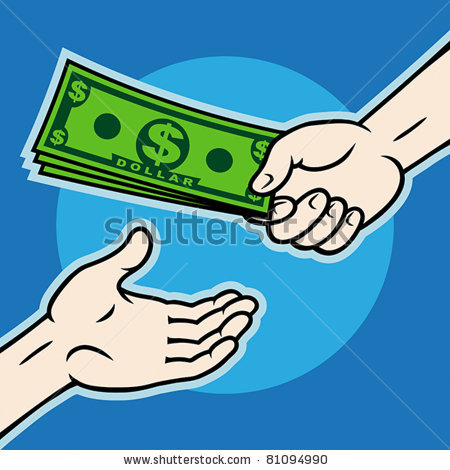 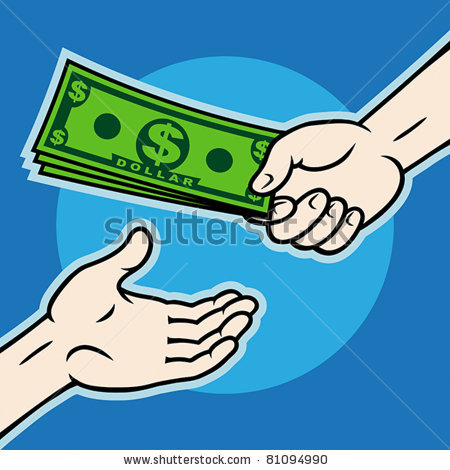 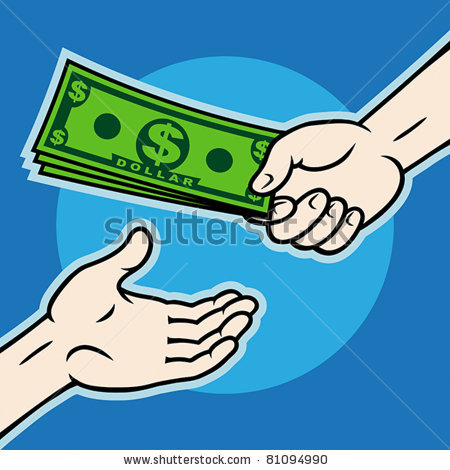 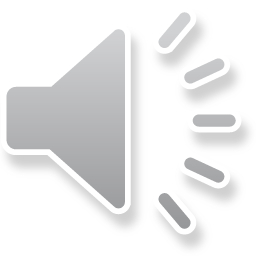 MPC = .9MPS = .1
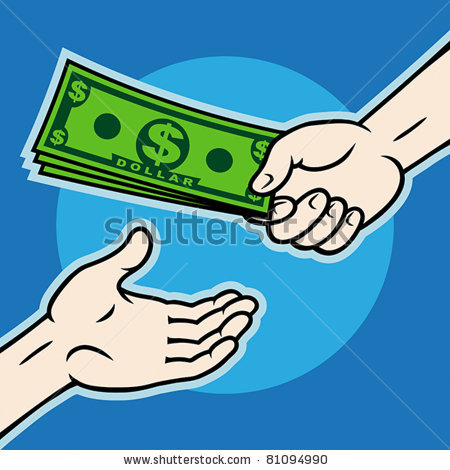 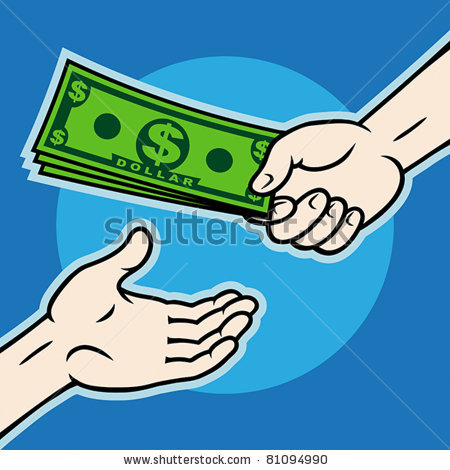 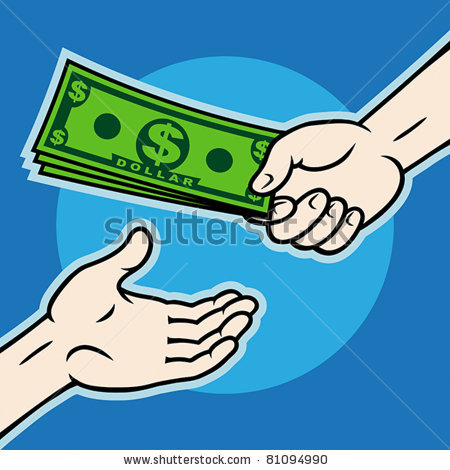 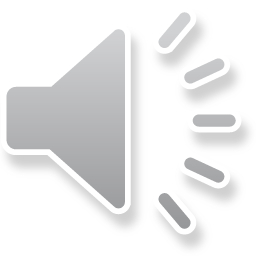 NOTICE
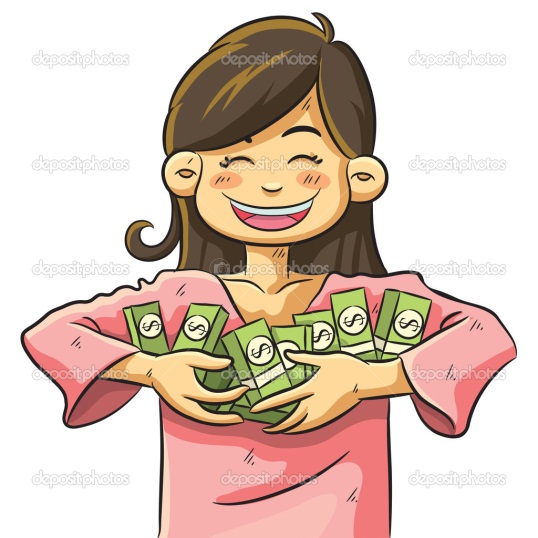 For each person getting $1,000, several consumption events will occur.

Consumption will continue until $ spent goes to 0.

The spending multiplier Formula is used to estimate the amount of money that is “created.”
	__1__			_1_
	1 – MPC			MPS
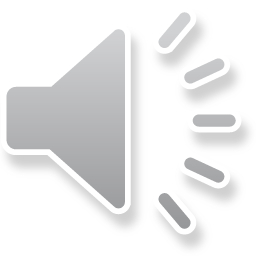 THEREFORE . . .
If the MPC is .9, what is the MPS?
MPS = .1
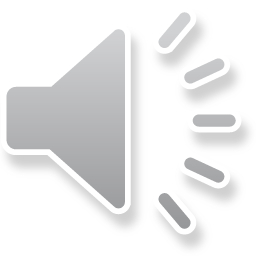 THEREFORE . . .
If the MPC is .9, what is the multiplier?
MPS = .1


                                __1___	 _1_
                                  MPS	  .1
=  10
Multiplier =
=
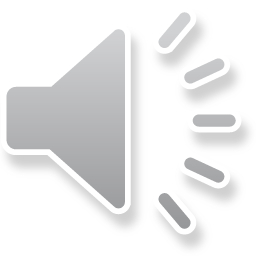 THEREFORE . . .
How many new dollars of consumption will be created because of the $1,000 tax cut?

multiplier x initial spending event

10 x $900 = $9,000 total addition to GDP
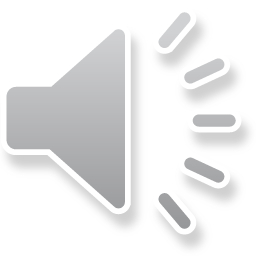 What if the MPC is .5?
If the MPC is only .5 what is the MPS?
MPS = .5
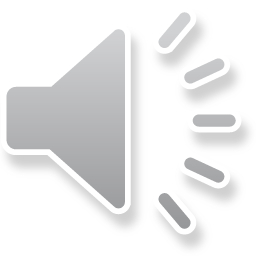 What if the MPC is .5?
If  the MPC is only .5 what is the multiplier?
MPS = .5


                                  __1___	 _1_
                                   MPS	  .5
Multiplier =
=
=  2
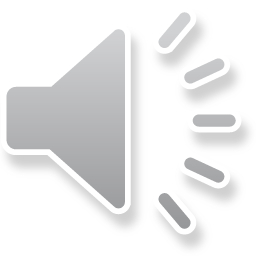 What if the MPC is .5?
How many new dollars of consumption will be created if  government increases it’s spending by $1000.

multiplier x initial spending event

2 x $1000 = $2000 total addition to GDP
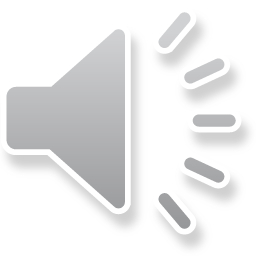 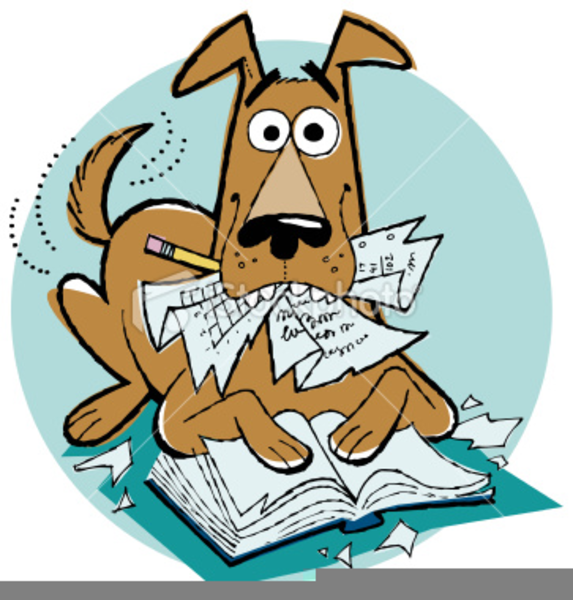 Time for Practice and Homework
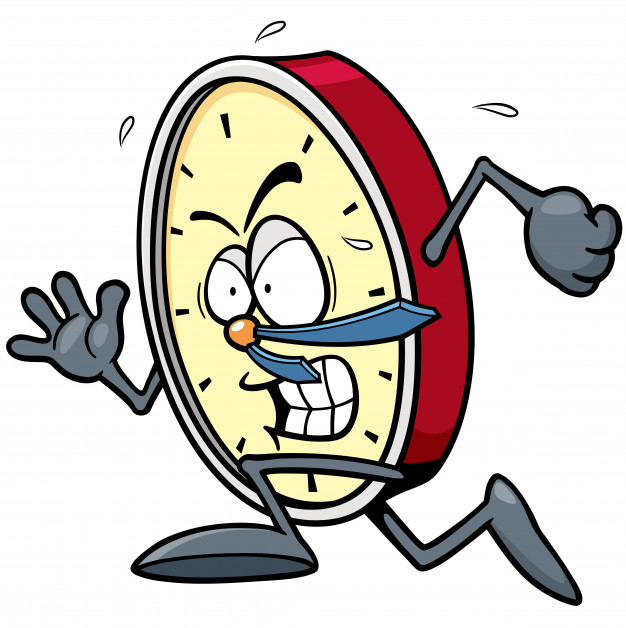 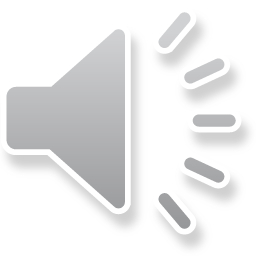